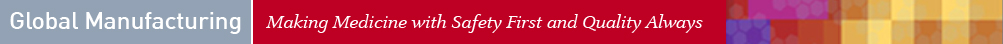 API Manufacturing SiteGuayama, Puerto Rico
“ Skalar Pharma a Puerto Rico-based API Manufacture
 that can supply all of your API needs ”
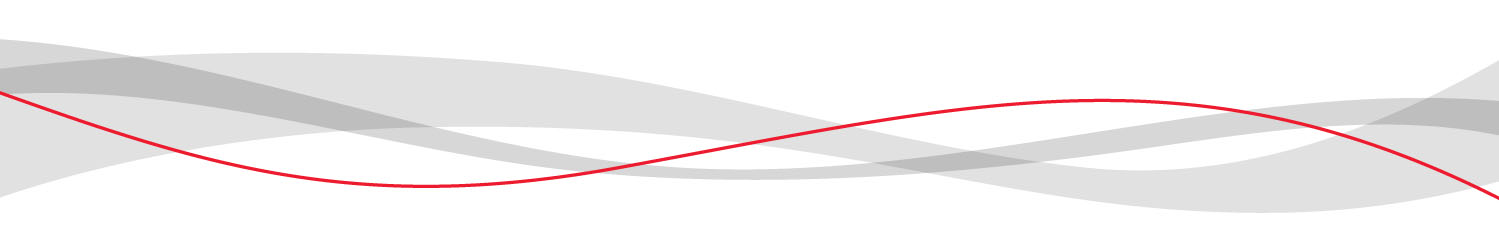 1
Skalar Pharma
2
Strategic Statement
OUR MISSION
We will produce high-quality active pharmaceutical ingredients that will surpass the requirements of pharmaceutical manufacturers. As a result, our clients will reward us for our leadership by increasing our sales, profits, and value creation, which will benefit our employees, shareholders, and the communities where we live and work.
Site Location
Puerto Rico –US Territory
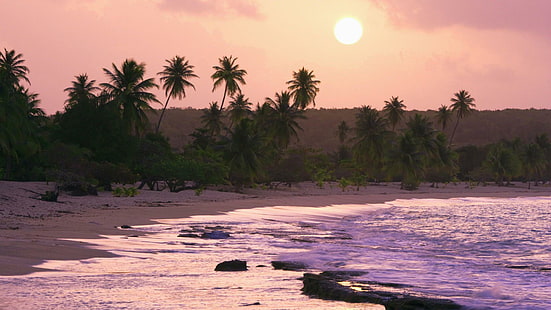 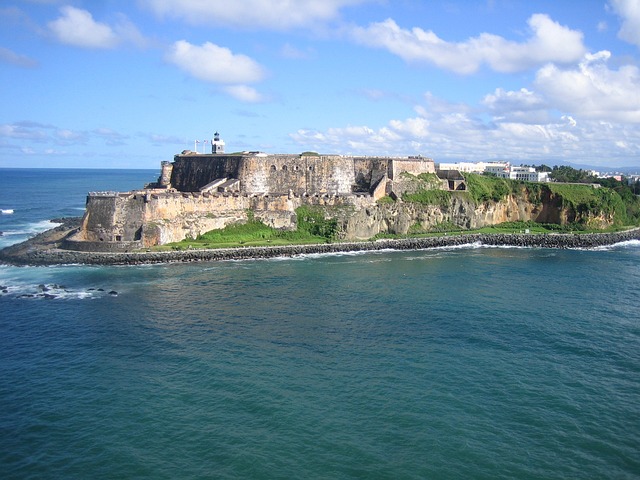 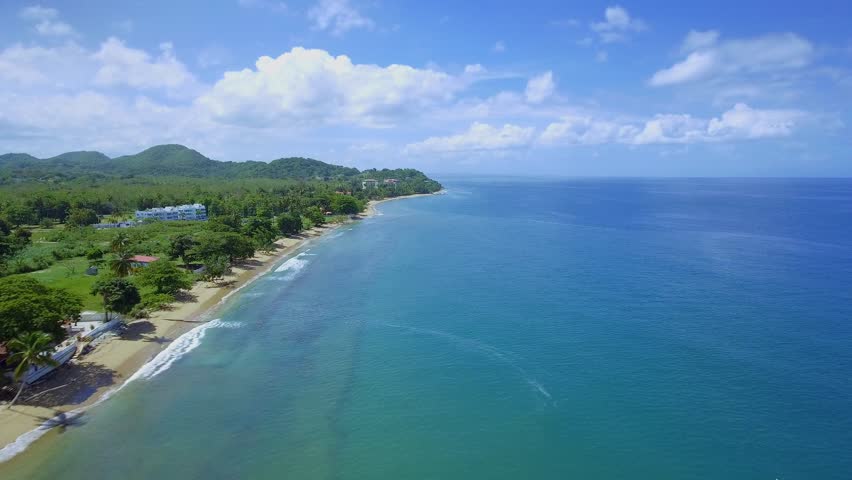 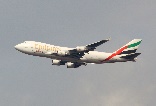 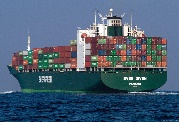 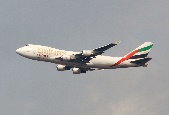 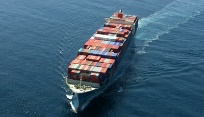 4
Site Profile
Production Facilities
3 production buildings suitable for API production at large scale (1000-2000 gallons)
1 production building suitable for API production at a small scale (150 gallons)
1 production building with micronization capabilities
Other Facilities
Utilities with wastewater treatment plant
Warehouse and dispensing building
Anhydrous HCl handling system
Solvent tank farm
Solvent recovery
Laboratory and technical support building
Maintenance building
Administration building
Parking and cafeteria
10-acre nature reserve
Wellness Center (Gym)
Warehouse, 500 pallet space, capable of handling-controlled substances
5
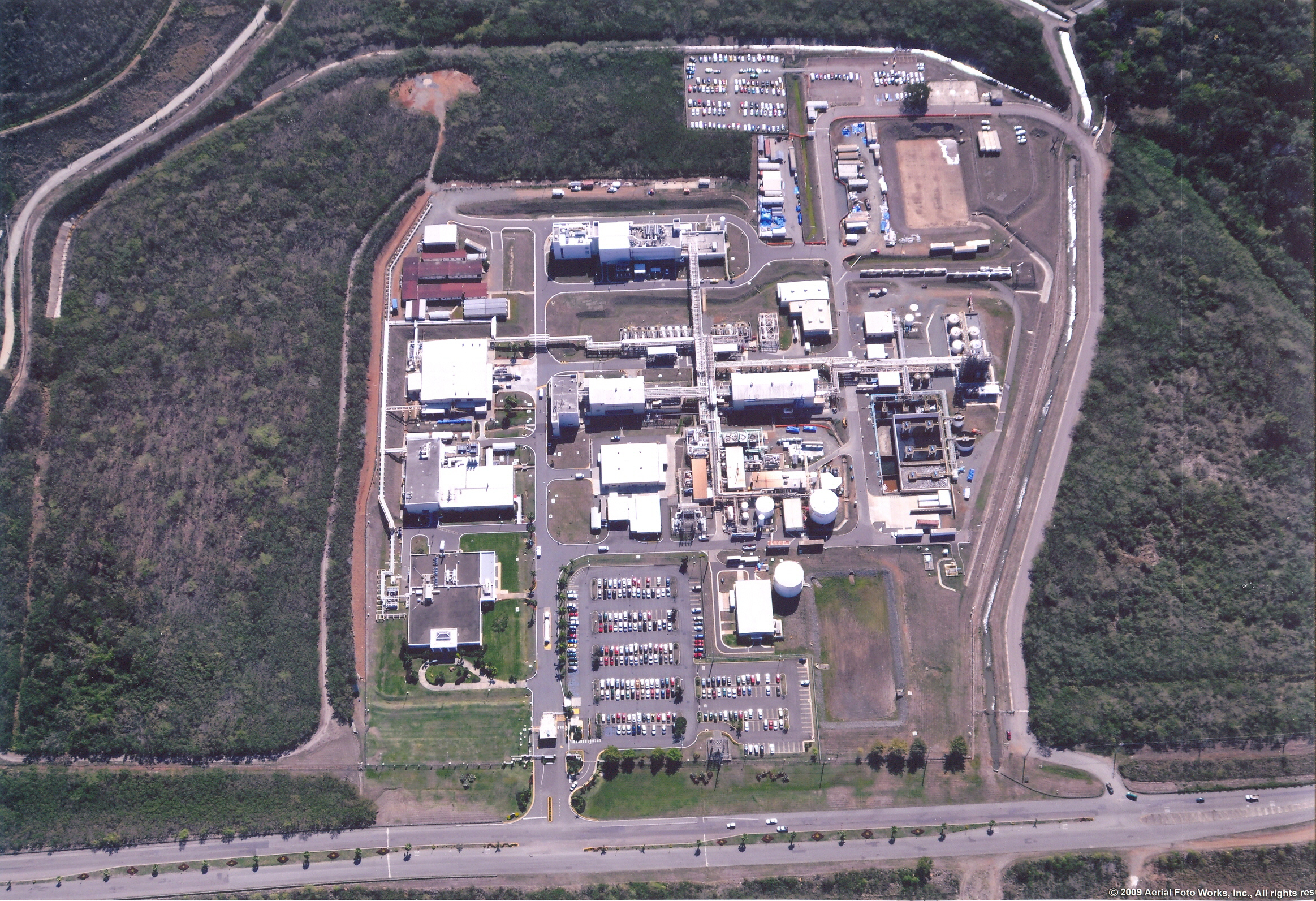 Bldg. 25
Bldg. 24
Haz Mat Warehouse
Tank Farm
Solvent Recovery
Warehouse
Bldg. 22
Bldg. 23
Bldg. 21
Wastewater Treatment
Maintenance
QA
Utilities
Wellness Center
Admin
6
Production Equipment List
Building 23
4 Glass-lined reactors 6,000 liters
1 Glass-lined reactor 10,000 liters
2 Glass-lined receivers 4,000 liters
1 Glass-lined receiver 7,500 liters
1 SS316 receiver 15,000 liters
1 Hastelloy filter dryer, 3 m2 area
Purified water generation system
1 receiver (SS316) of 15,000 liters for purified water
Building 24
1 Hastelloy reactor 7,500 liters
3 Glass-lined reactors 7,500 liters
3 Glass-lined reactors 6,000 liters
1 Glass-lined reactor 4,000 liters
2 Hastelloy filter dryers, 3 m2 area
Solid Charging/Discharging Enclosed Areas 
Solvent Recovery
3 distillation columns
5 storage tanks  136,000 liters
Building 21
3 Glass-lined reactors 4,000 liters
1 Glass-lined receiver 6,000 liters
1 Glass-lined receiver 2,500 liters
1 Heinkel HF-600 SS316 centrifuge
1 SS316 plate dryer

Building 22
2 Glass-lined reactors 500 liters
1 Glass lined receiver 850 liters
1 Heinkel HF-450 SS316 centrifuge
1 SS316 cone dryer 200 liters
1 SS316 Bauermeister UT-03 pin mill
Liquid & solids charging booth
Highly contained facility 

Building 25
1 Sturtevant spiral jet mill, 12-inch (Micronizer)
7
Production Capabilities
Potential Capabilities
Cryogenic temperatures
Cytotoxic-capable reaction vessels
New Solar Panel Farm
8
Our People
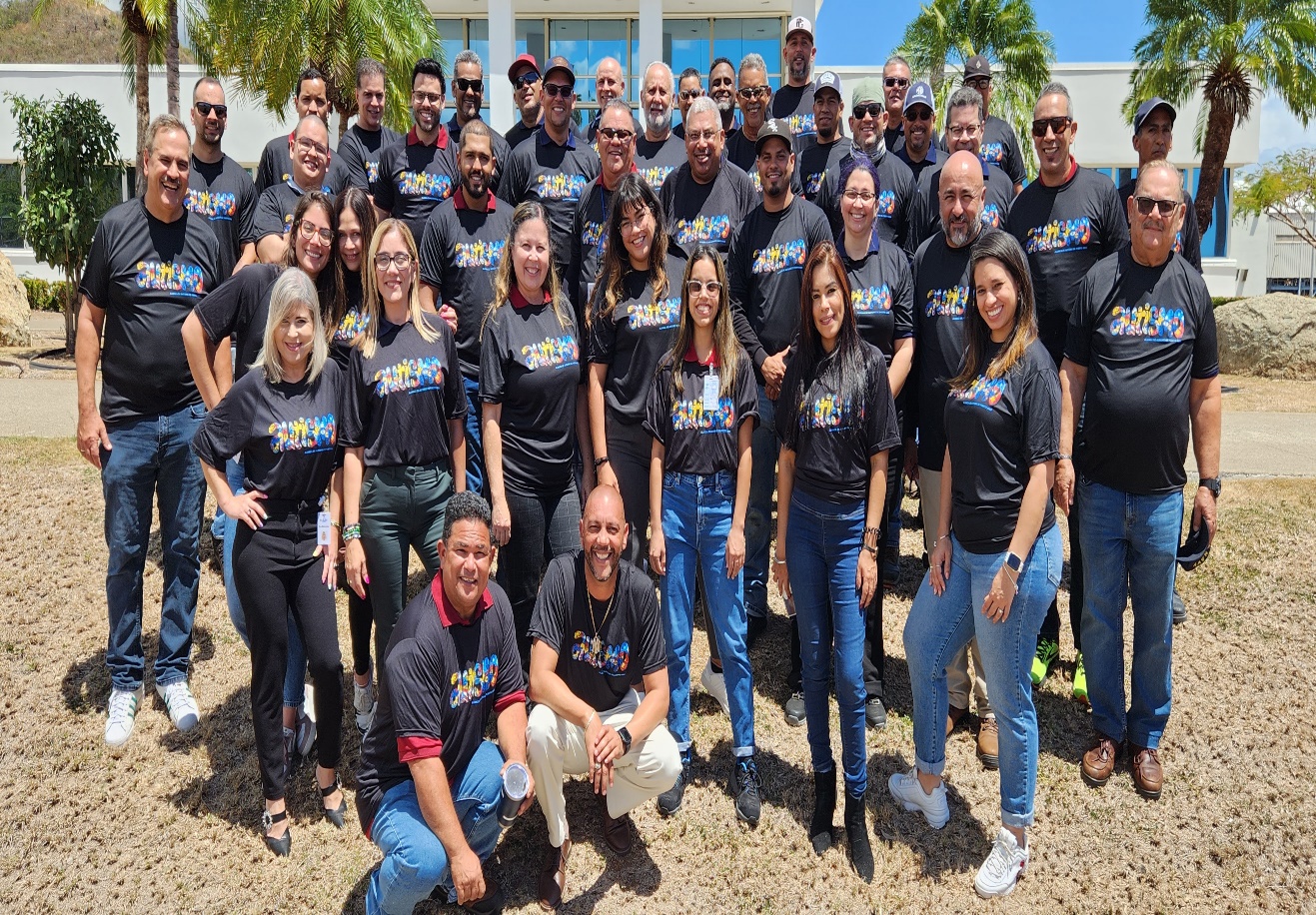 9
Laboratory Capabilities
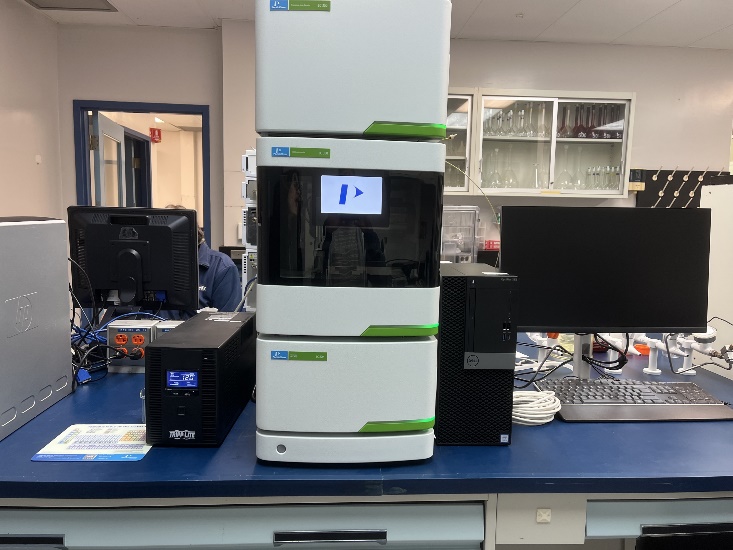 10
Laboratory Capabilities
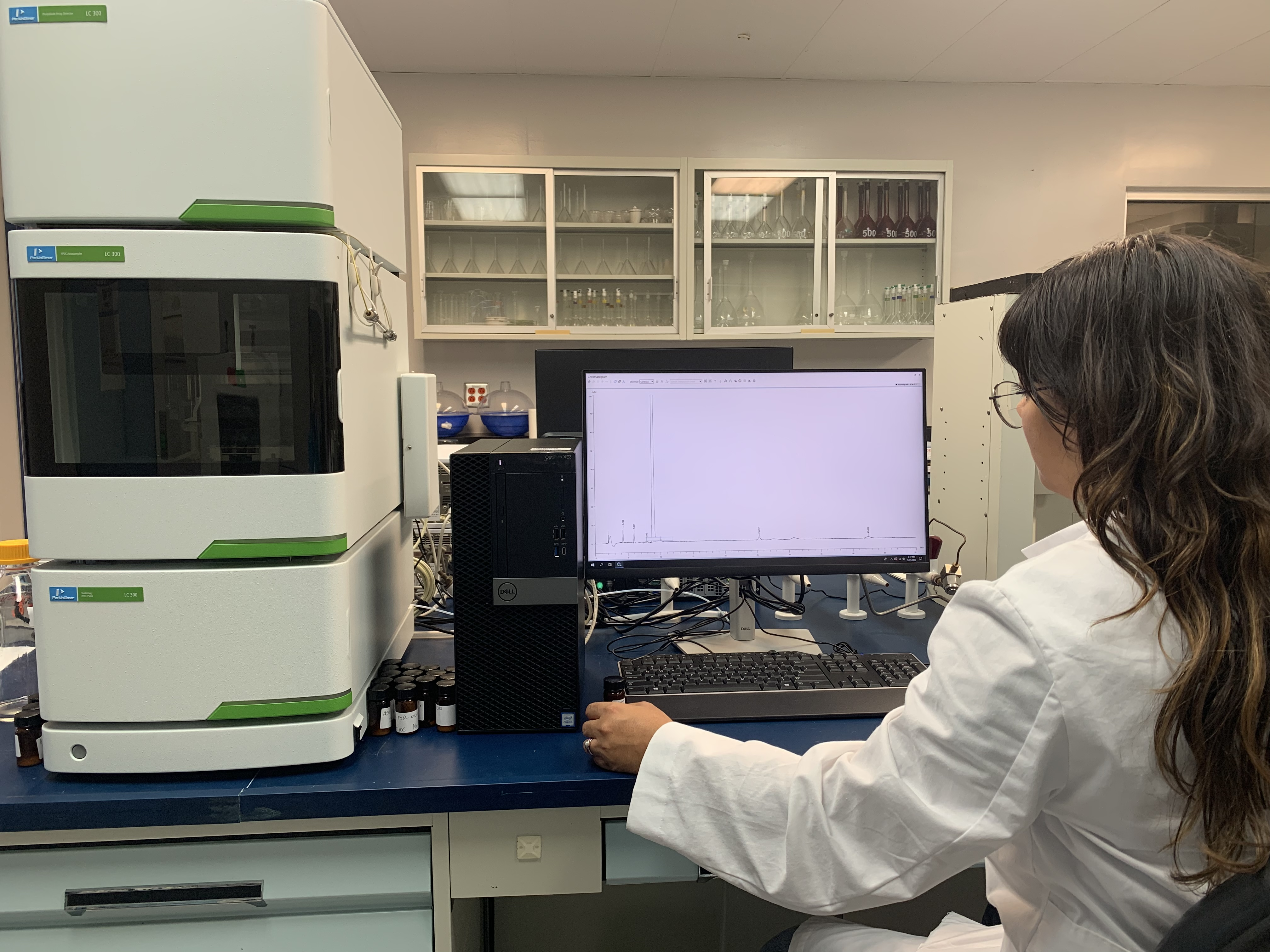 Raw Material and  Production  Process  Laboratory
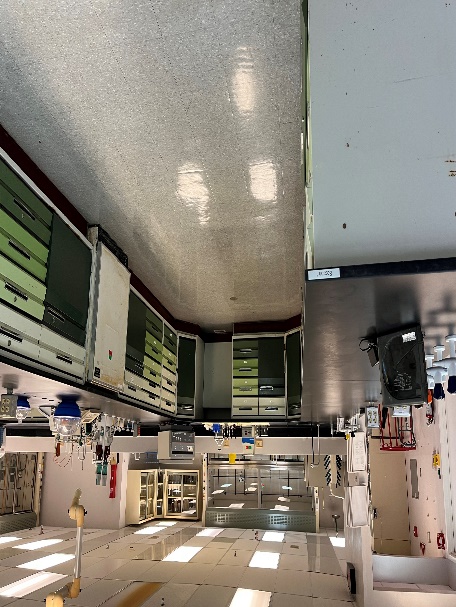 HPLC, GC, KF
Bench and Kilo 
 0.5 to 10 L Reactors
R&D, Process  Development
Quality Control
Laboratory GMP
Designed
Final Product and  Stability
HPLC,GC, PSA, FTIR-
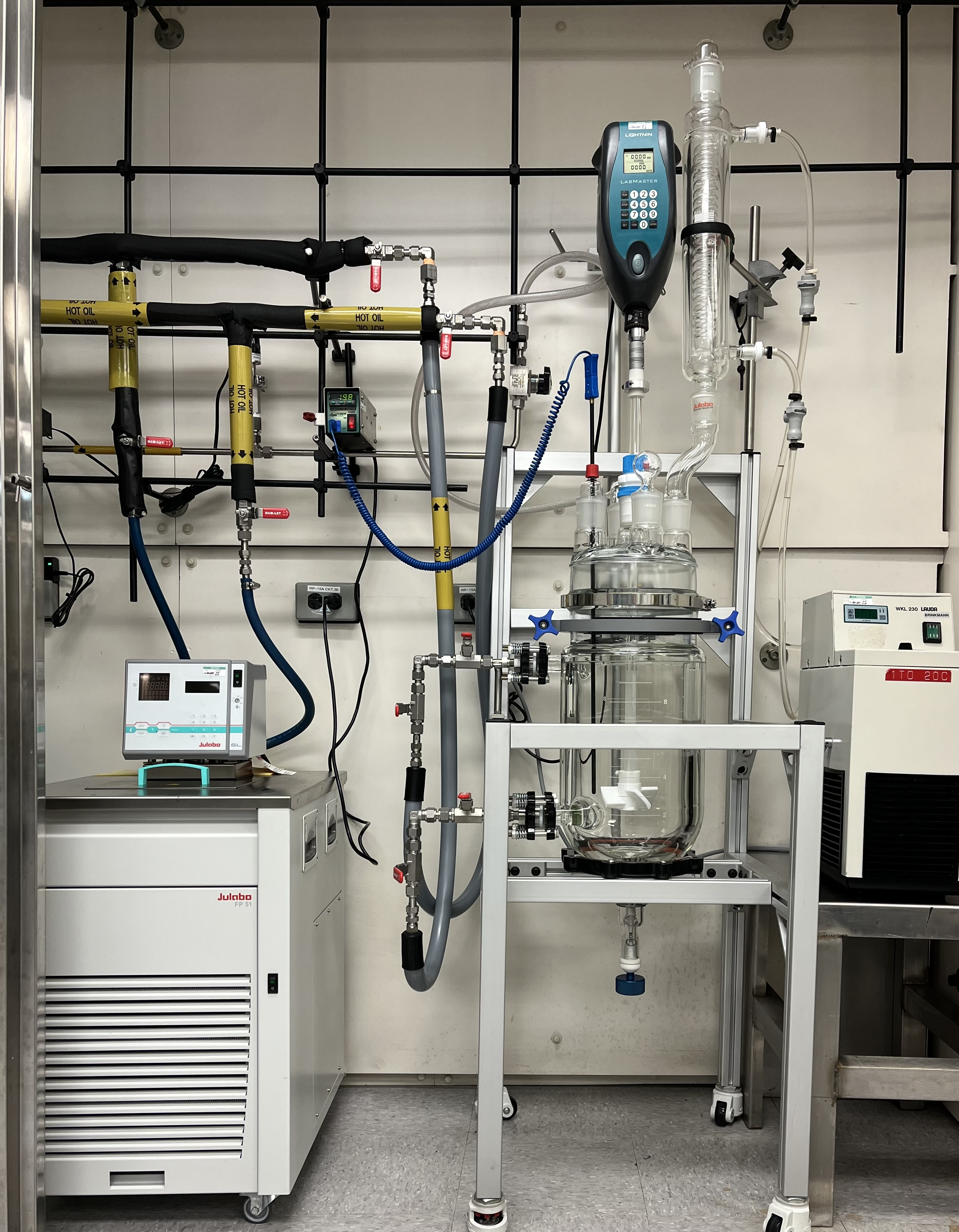 CFL, Incubators,
Refrigerator, Autoclave
Microbiology
Stability Chambers and Rooms, Supplies  Storage, Material Cleaning, Data Analysis,  Fitting Rooms
Consulting and  Support
11
Utilities
12
Wastewater Treatment / Environmental Capabilities
1.5 million gallons wastewater treatment plant
12 GPM solvent recovery facilities 
Steam stripper to remove volatile organic compounds from wastewater
Ozone oxidation unit, capable of destroying organic molecules
13 sampling wells across the facility to monitor for groundwater contamination
13
Site Permits & Inspections
Environmental Permits: 
Minor Source Permit (Air Emissions) 
RCRA Small Quantity Generator Permit
EQB Used Oil Generation/Disposal Permit   
NSPS/PSD Boiler No. 3 Permit 
OGPe Use Permits
Licenses: 
Fire Department License
Health Department License
Explosive Handling License 
Pressure Vessels/Elevator Licenses from Labor Department
Property and Building Risk Insurance
14